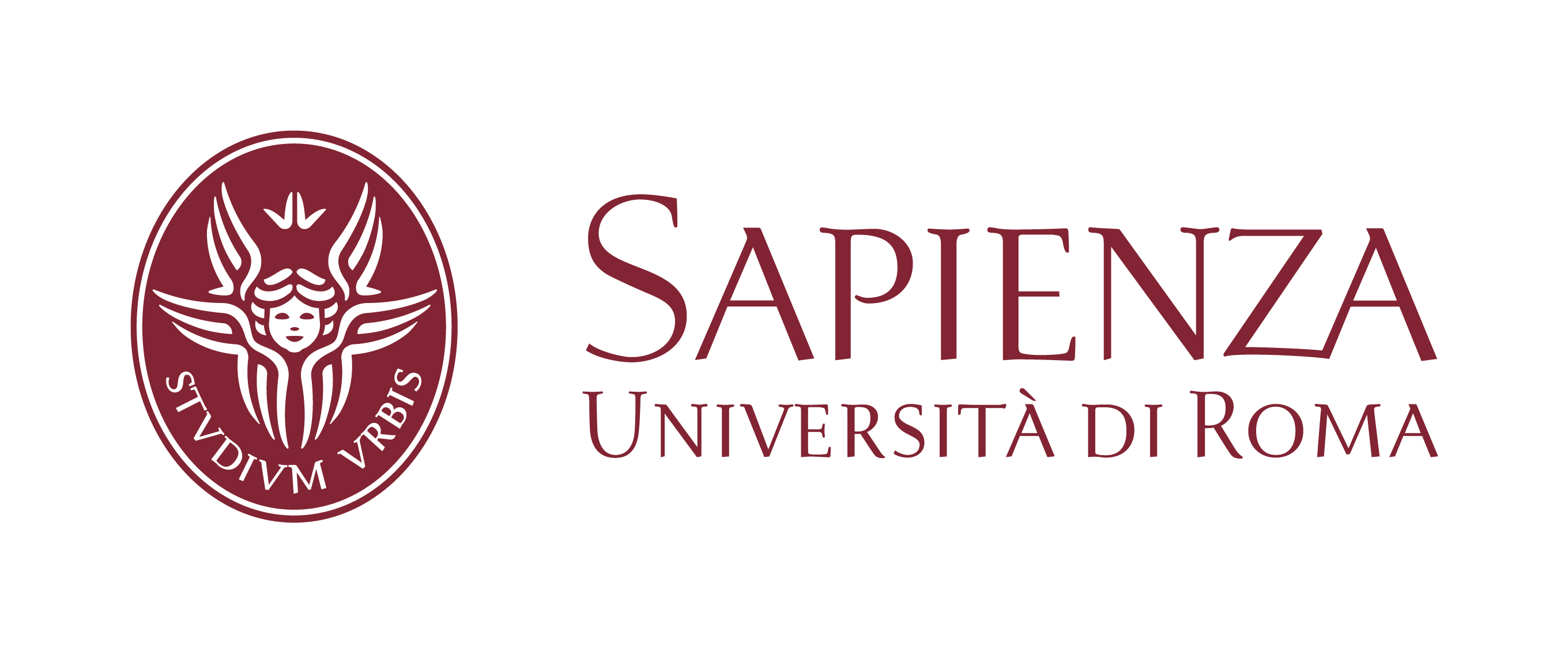 a network approach to Quantum state discrimination
Alessandro Laneve, Quantum Optics group
Sapienza Università di Roma
Outline
Introduction to the problem of Quantum State Discrimination
Strategies for Quantum State Discrimination
Quantum Network approach
The problem of quantum state discrimination
From theory to technology
Indistinguishability of quantum states
Quantum superposition is a defining property of quantum objects 
A 2-D system can occupy a wide variety of states
This can be exploited in computational tasks: the qubit
We can encode much more information in a qubit than a bit
Drawback: decoding of information
We can recognize via projective measurements only orthogonal states 
For the other cases, we need to perform a quantum tomography
Can we devise clever strategies to avoid this?
Quantum State Discrimination (QSD)
Development of strategies for optimization of quantum state identification
We want to spare resources, maximize success probability, maximize the rate of exchanged information
Two main approaches: minimum error discrimination (MED) and unambiguous state discrimination (USD)
Intermediate approach is possible: maximum confidence discrimination (MFD)
General orientation towards application to quantum communication
Mostly optical implementation
Coherent states or single-photon ones (flexibility vs security)
Bae, J., & Kwek, L. C. (2015). Quantum state discrimination and its applications. Journal of Physics A: Mathematical and Theoretical, 48(8), 083001
Various applications
Dimension witness
No-go theorem
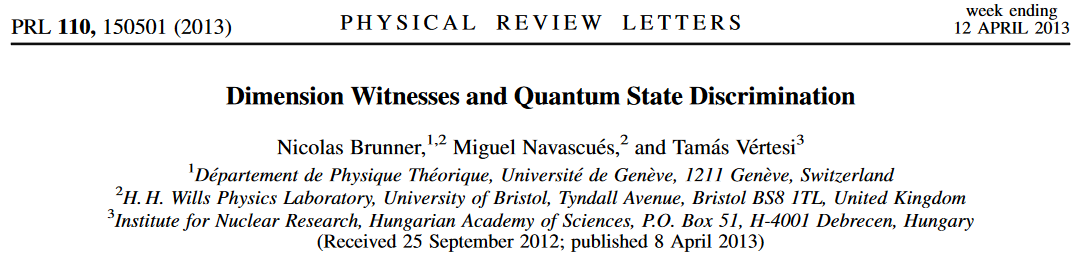 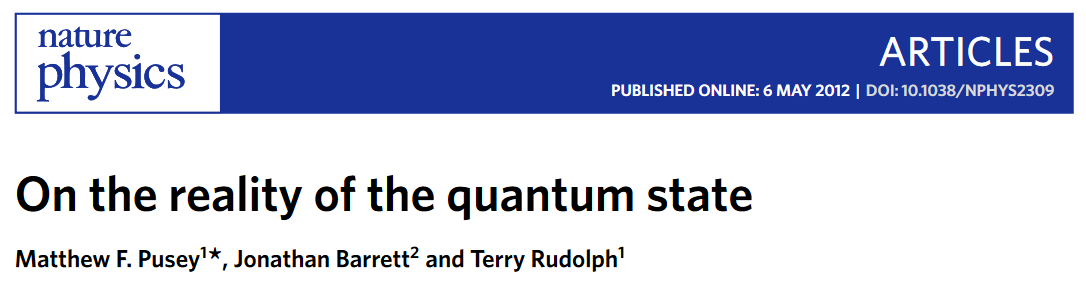 Quantum channel discrimination
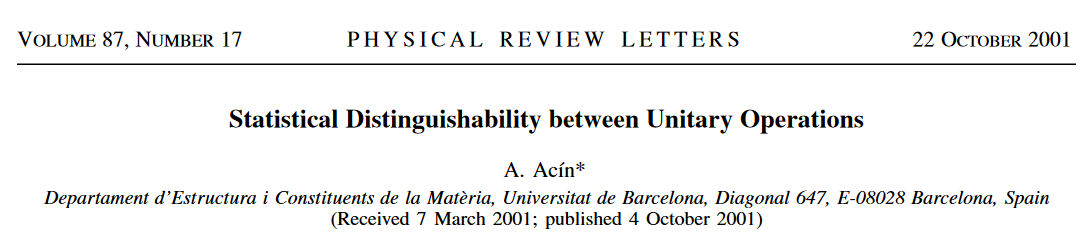 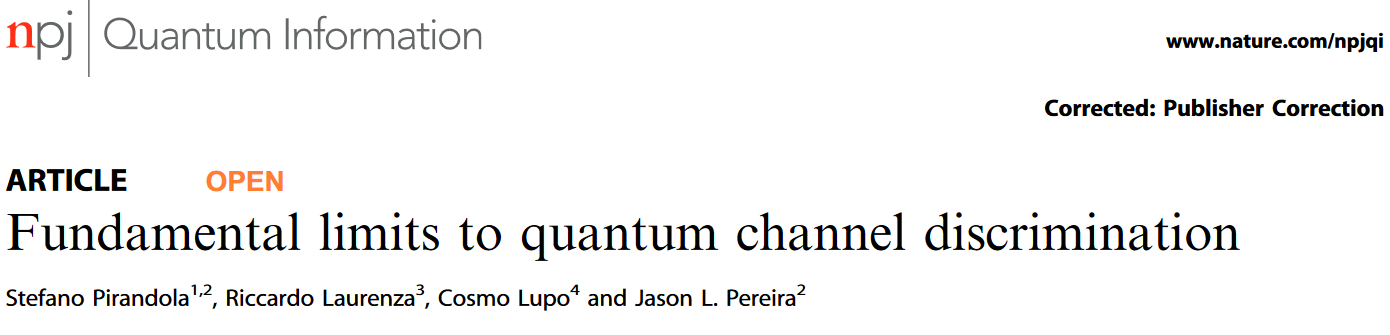 QSD strategies
Different theoretical and experimental approaches
Minimum error Discrimination
Useful if we pursue QSD of N states of a D-dimensional system where N>D
We apply N projectors to the system, each one associated with one of the states
The projectors are such that probability of correct guess is maximized (error probability is minimized)
There are theoretical bounds limiting minimum error probability
Since N>D, strategies must include ancillary systems or degrees of freedom
Crucial feature: every measurement provides a significant answer, but it could be wrong
Experimental example
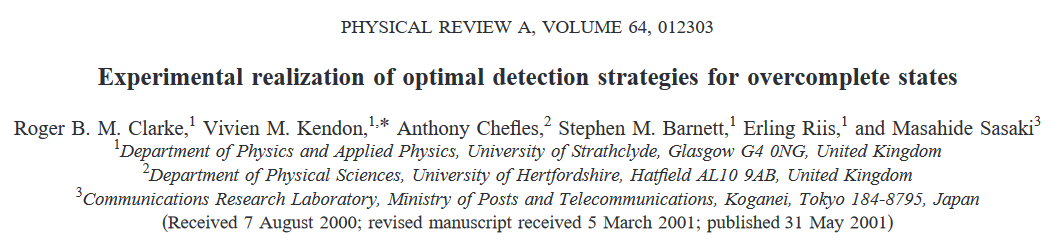 Single photon polarization: 2D system
Minimum error discrimination of 3 states (trine ensemble) and 4 states (tetrad ensemble)
Bulk-optics implementation
One detector for outcome, very straightforward and expensive approach
Laser light simulation
Optimal results!
Not easily scalable to higher dimensions
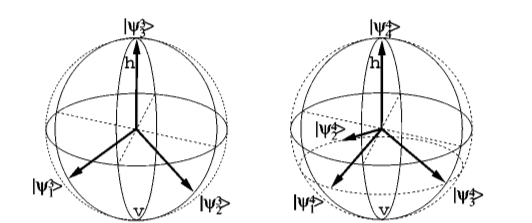 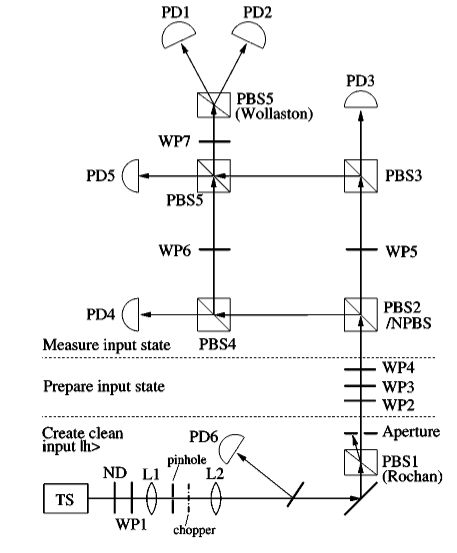 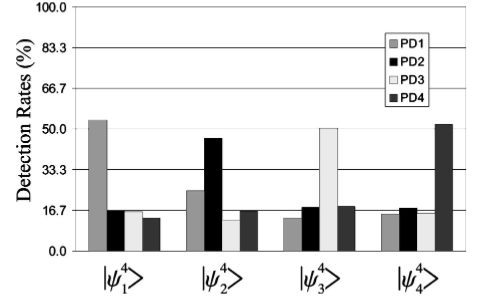 Clarke, R. B., Chefles, A., Barnett, S. M., & Riis, E. (2001). Experimental demonstration of optimal unambiguous state discrimination. Physical Review A, 63(4), 040305
Unambiguous state discrimination
Useful if don’t want errors to be possible
It is only possible if the states are linearly independent (N=D)
We apply N+1 projectors to the system
N projectors on the N orthogonal subspaces of the (N-1) states subsets, further one collects unconclusive measurements
Strategies must minimize the probability of unconclusive measurements
Crucial feature: every significant measurement provides a correct result, but it is possible to have unconclusive measurement
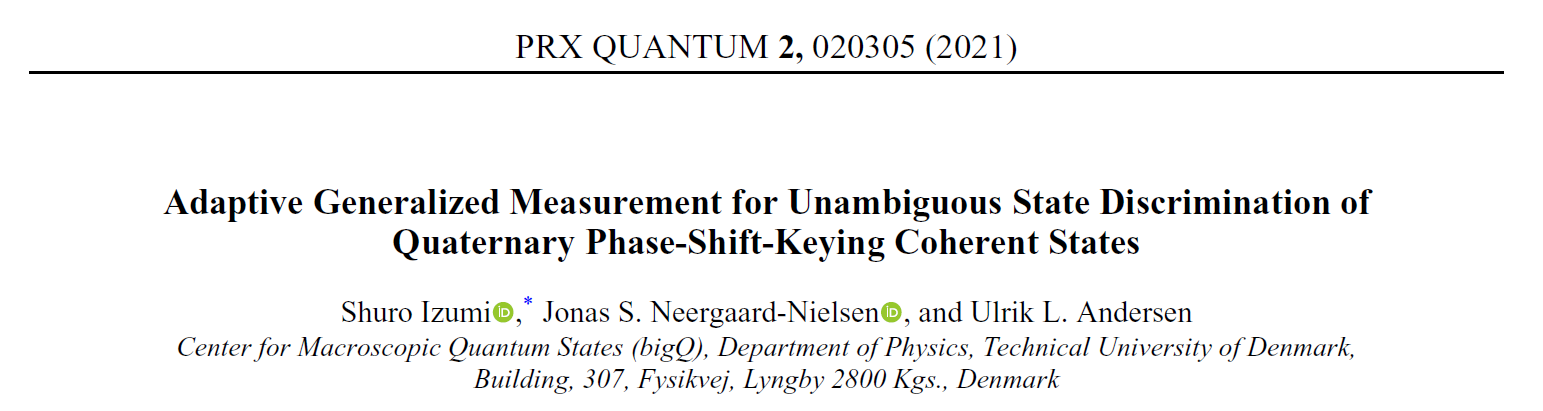 Experimental example
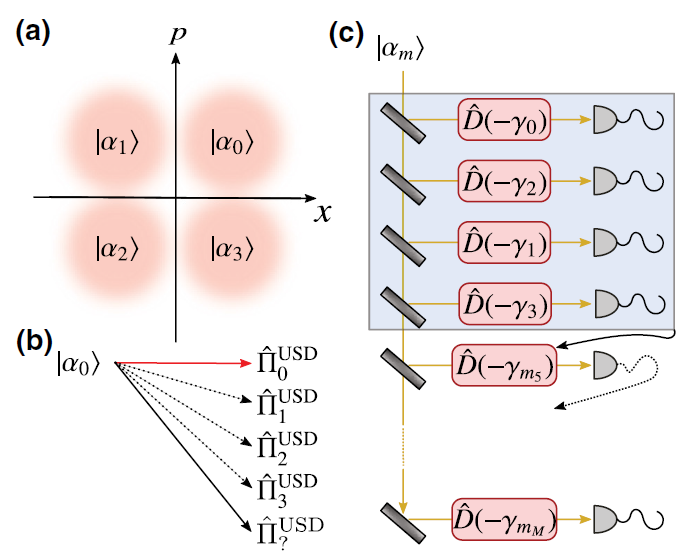 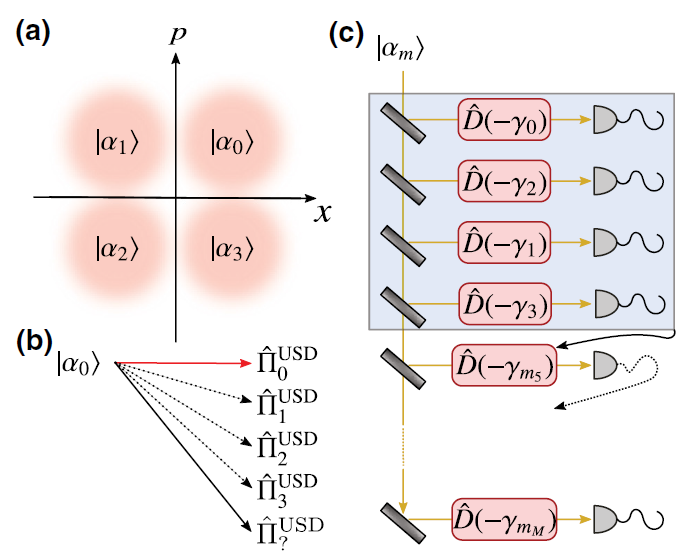 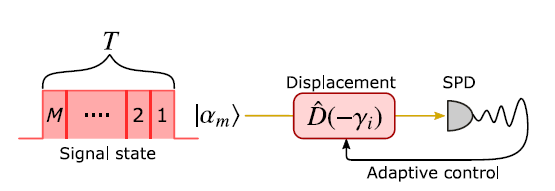 Izumi, S., Neergaard-Nielsen, J. S., & Andersen, U. L. (2021). Adaptive generalized measurement for unambiguous state discrimination of quaternary phase-shift-keying coherent states. PRX Quantum, 2(2), 020305
Quantum Discrimination through a quantum network
Theoretical approach, experimental implementation and results
Laneve,  A., Geraldi,  A., Hamiti,  F., Mataloni,  P., & Caruso,  F. (2022). “Experimental multi-state quantum discrimination through optical networks”. Quantum Science and Technology 7.2 (2022), p. 025028
The idea
[1] Dalla Pozza, N., & Caruso, F. (2020). Quantum state discrimination on reconfigurable noise-robust quantum networks. Physical Review Research, 2(4), 043011
Theoretical framework
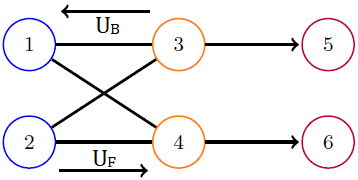 Experimental implementation
1
2
3
4
1
2
5
6
3
4
Our Task: four state discrimination
Set of maximally distant states: Tetrad Set
Set of geometrically uniform states: Compass Set
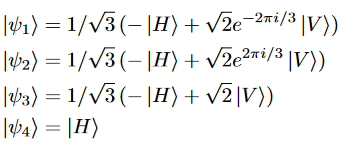 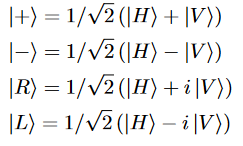 Optimal evolution unitaries are different for different sets!
Fully Theoretical Dynamics (Node 5)
Compass
Tetrad
Experimental results:Time-wise distributions (Node 5)
Compass
Tetrad
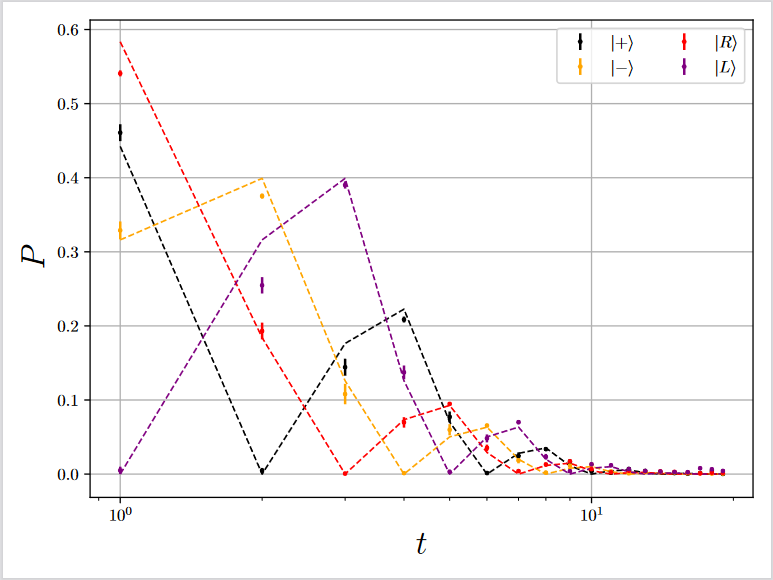 25/05/22
Conclusion
Further developments and summary
We use time bins as the supplemental degree of freedom
No need for auxiliary systems or complex modal structure in the input
Actual single-photon states
Only two detectors needed (or even one) plus one for triggering
Optimal discrimination in the geometrically uniform case
The choice of states can also improve robustness to decoherence
The receiver can be used for different states sets

Under investigation: increasing the dimensionality of the encoding system, in order to perform more powerful protocols 
Further improvements: adaptivity towards random states discrimination
Thank you for your attention!
Time for questions